Halbach Magnets: Design, Prototypes & Results
December 20, 2016
Stephen Brooks, CBETA “Magnet Buildability Review”
1
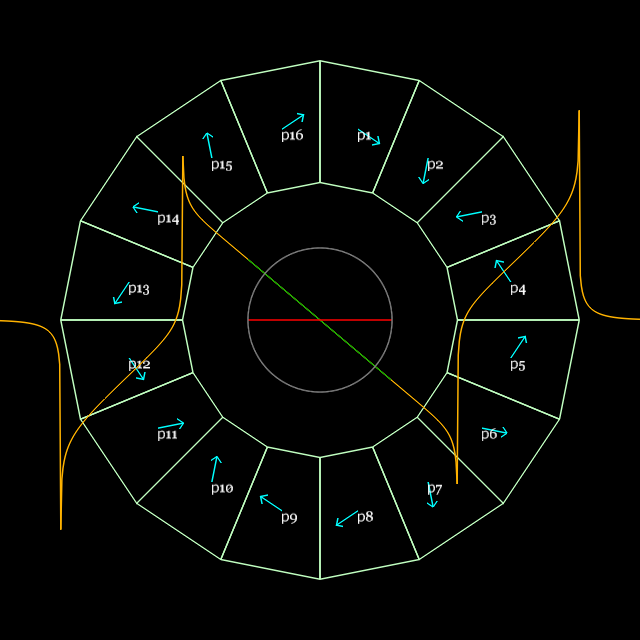 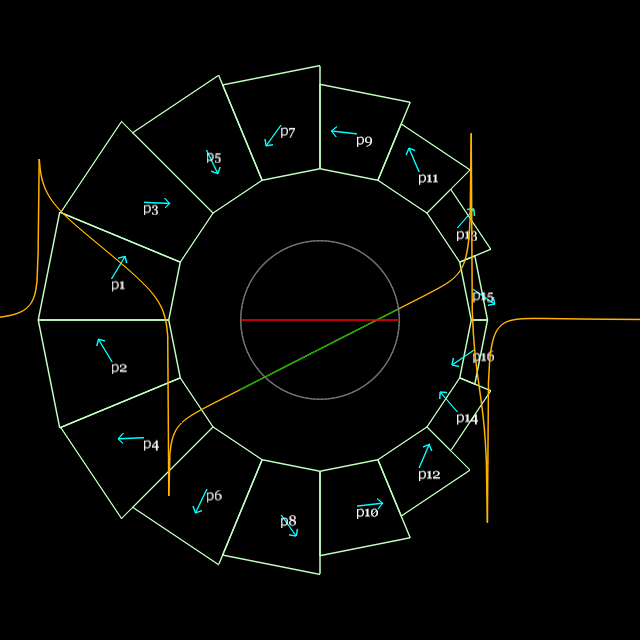 Prototype Design and Parameters
Based on Dec 2015 lattice, when pieces were ordered (Emax=250MeV)
QF
BD
December 20, 2016
Stephen Brooks, CBETA “Magnet Buildability Review”
2
250MeV Prototypes vs. CBETA 150
December 20, 2016
Stephen Brooks, CBETA “Magnet Buildability Review”
3
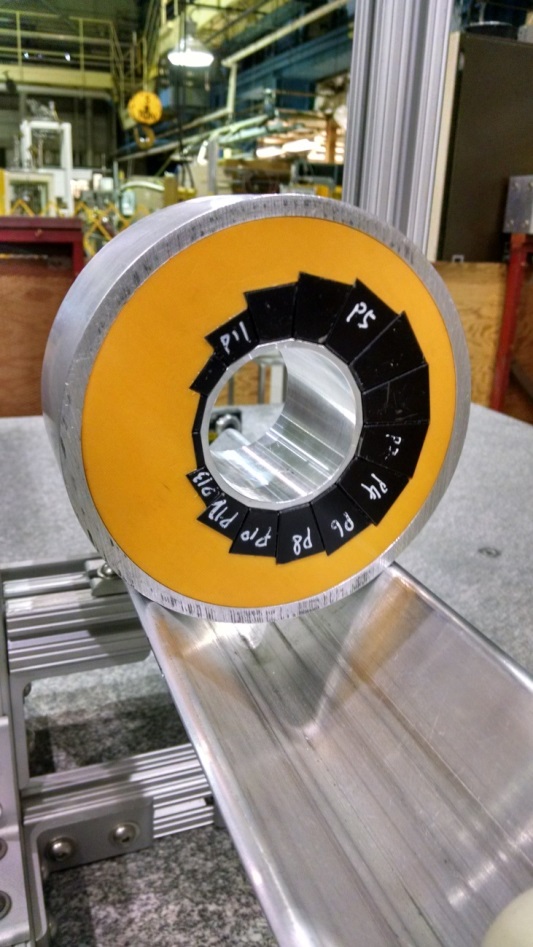 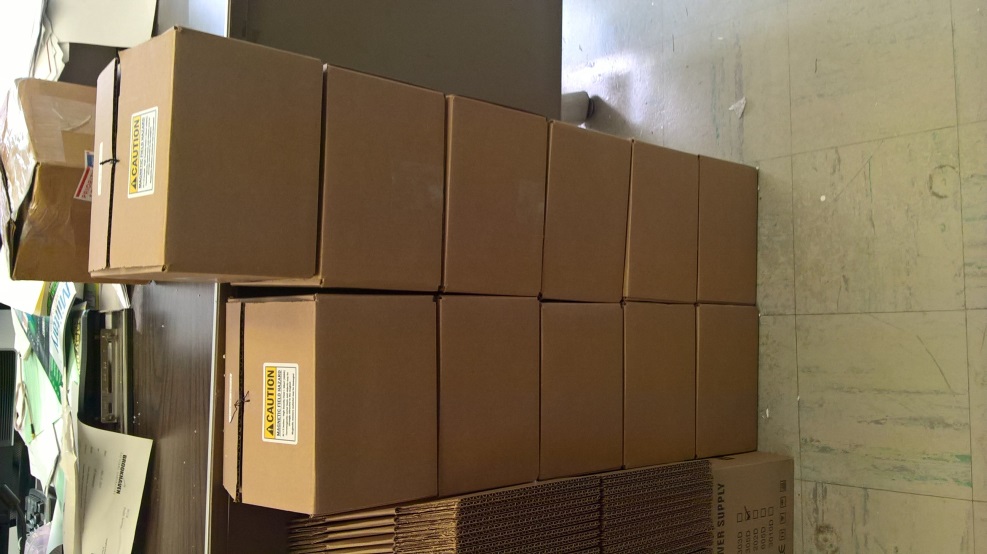 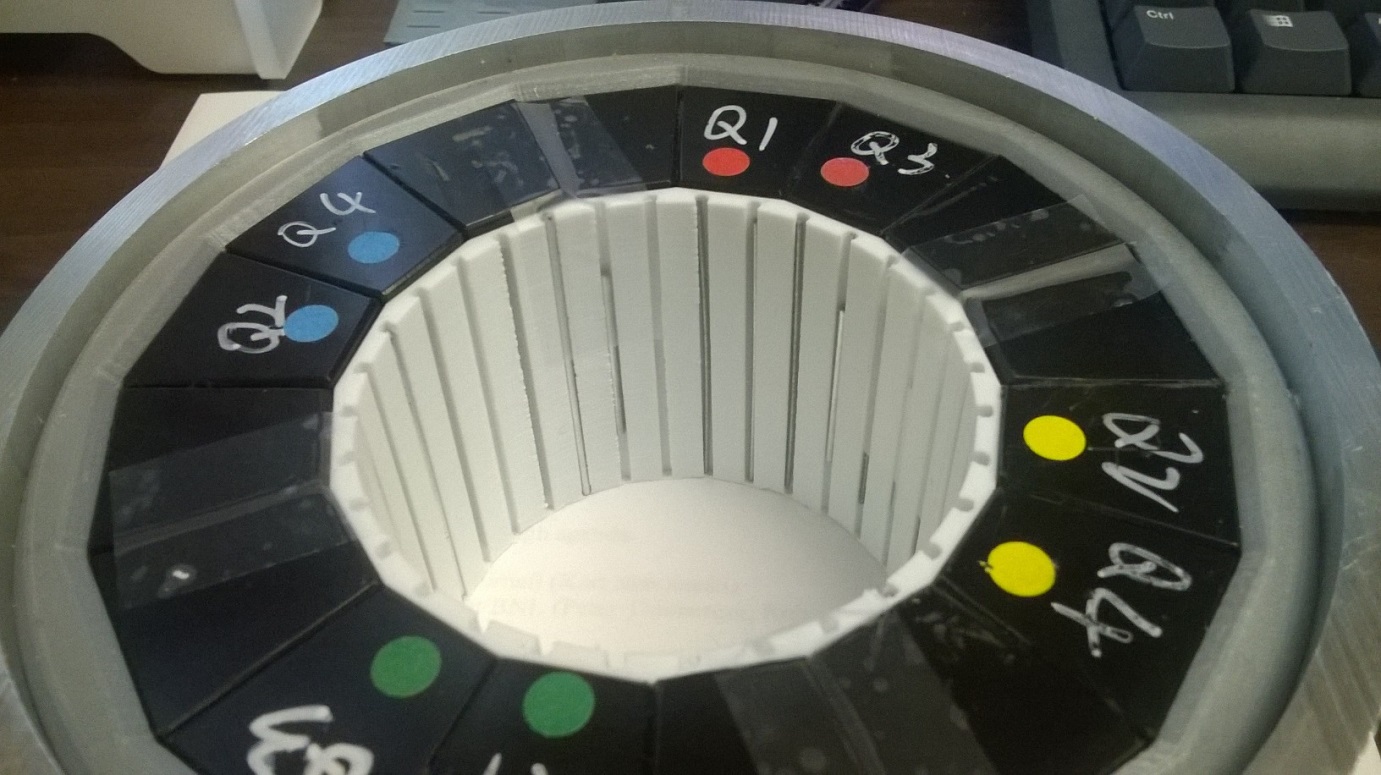 12 magnets (6 QF, 6 BD) have been built as part of CBETA R&D.  Shimming (left) has been done on 5 out of 12 with good results.
December 20, 2016
Stephen Brooks, CBETA “Magnet Buildability Review”
4
Prototype Field Quality Results
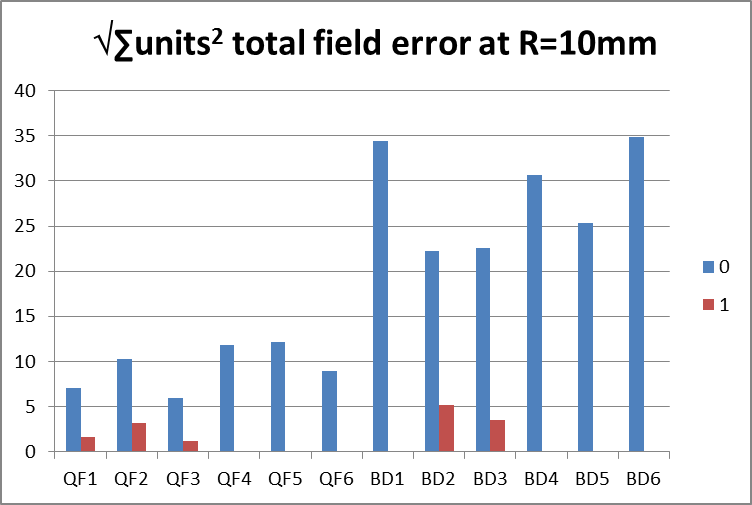 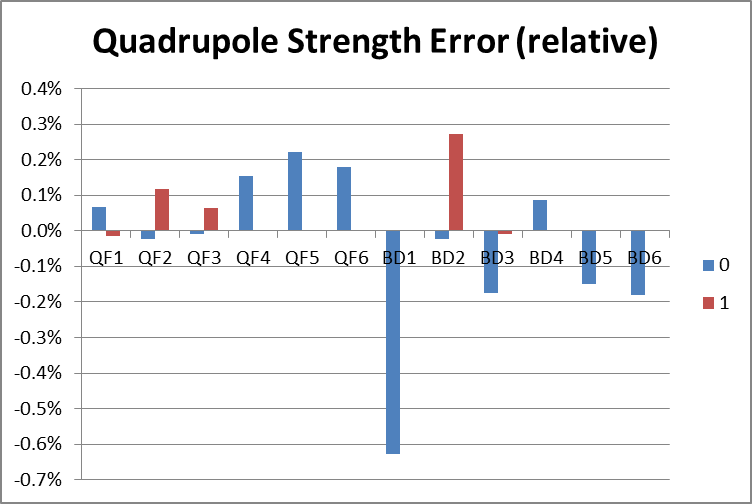 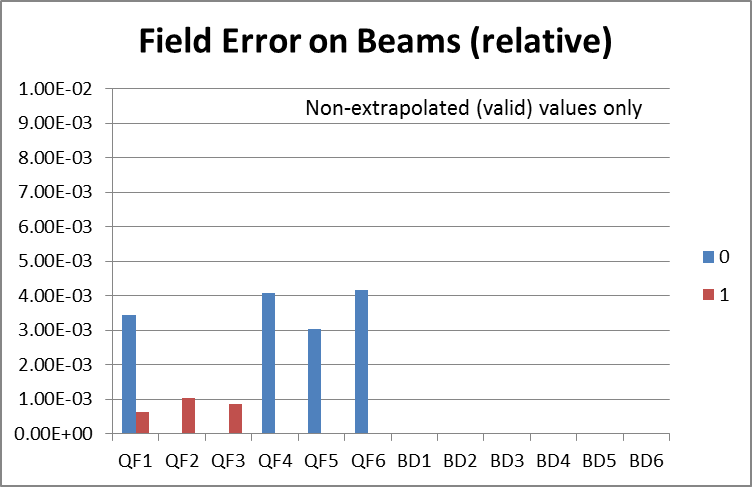 Measured on BNL magnet division’s rotating coil in Bldg. 902

“units” are 10-4 of main field

“0” is before shimming and “1” is after one iteration of shimming; extra iterations are possible
December 20, 2016
Stephen Brooks, CBETA “Magnet Buildability Review”
5
Best so far: QF3 (iter 1)
December 20, 2016
Stephen Brooks, CBETA “Magnet Buildability Review”
6
QF3 (iter 1) at R=25mm
December 20, 2016
Stephen Brooks, CBETA “Magnet Buildability Review”
7
Worst so far: BD2 (iter 1)
December 20, 2016
Stephen Brooks, CBETA “Magnet Buildability Review”
8
All QF shim iter 1 results
December 20, 2016
Stephen Brooks, CBETA “Magnet Buildability Review”
9
All BD shim iter 1 results
December 20, 2016
Stephen Brooks, CBETA “Magnet Buildability Review”
10
2nd shimming iteration on quad 5A
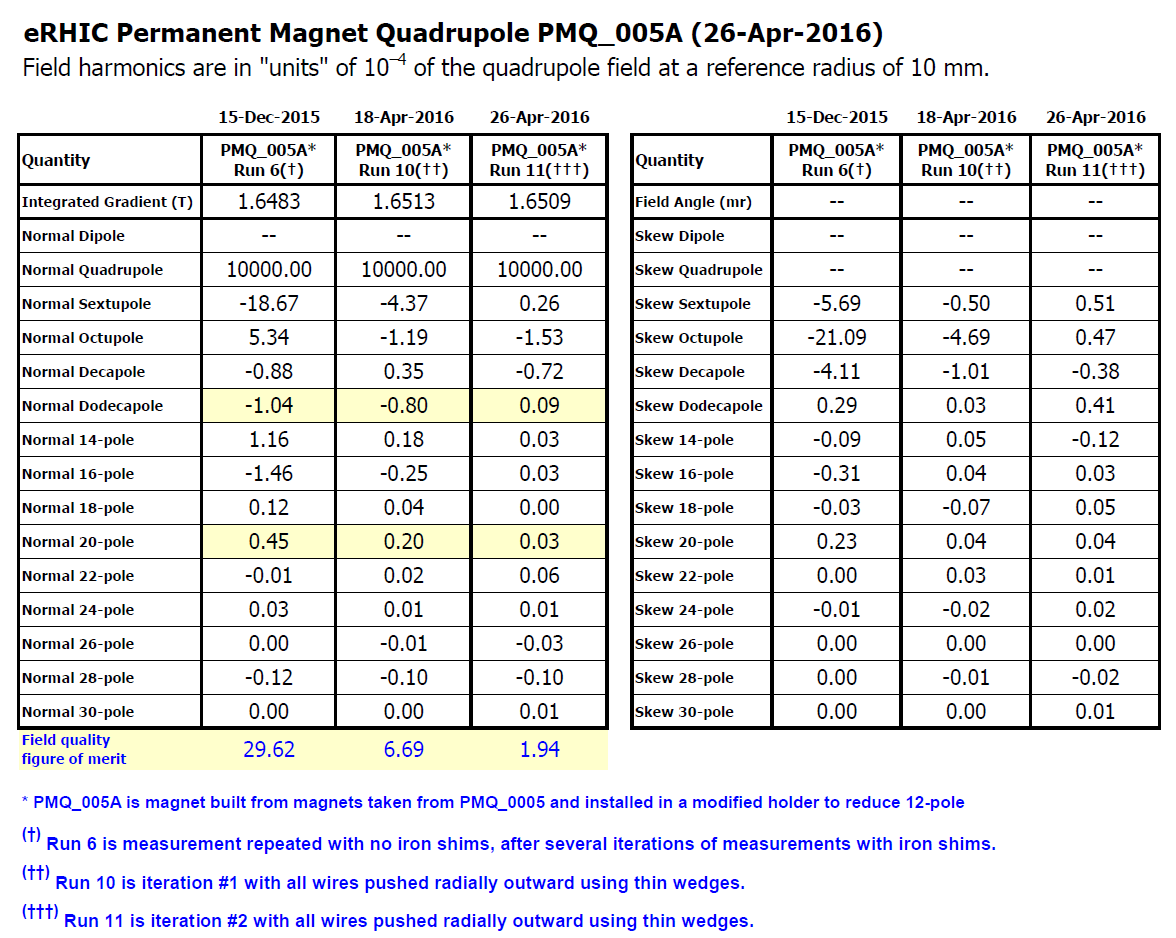 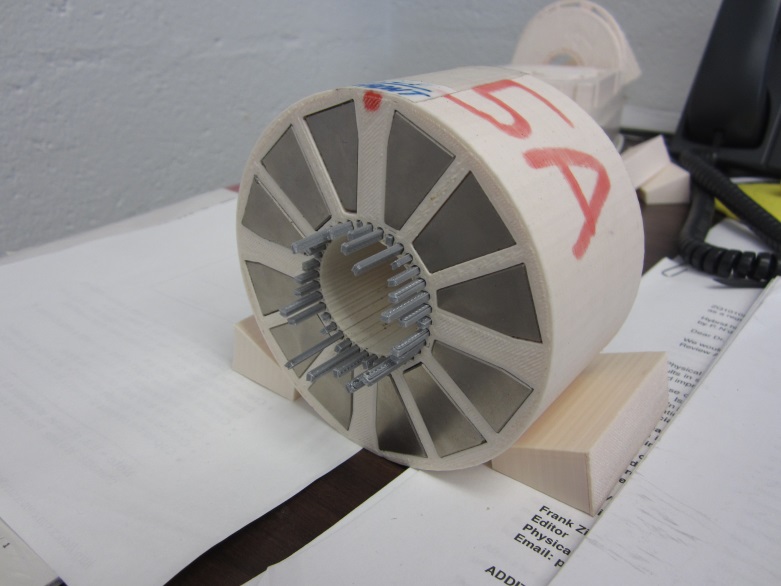 Of a previous test quadrupole magnet “5A”

3D printer was worse so had to use clamps for position accuracy!
December 20, 2016
Stephen Brooks, CBETA “Magnet Buildability Review”
11
1 iter  4.4x, 2 iters  15.3x
BD Design for CBETA 150MeV
December 20, 2016
Stephen Brooks, CBETA “Magnet Buildability Review”
12
QF Design for CBETA 150MeV
December 20, 2016
Stephen Brooks, CBETA “Magnet Buildability Review”
13
BD Assembly for CBETA 150MeV
December 20, 2016
Stephen Brooks, CBETA “Magnet Buildability Review”
14
QF Separation for CBETA 150MeV
December 20, 2016
Stephen Brooks, CBETA “Magnet Buildability Review”
15
PM assembly using dummy blocks
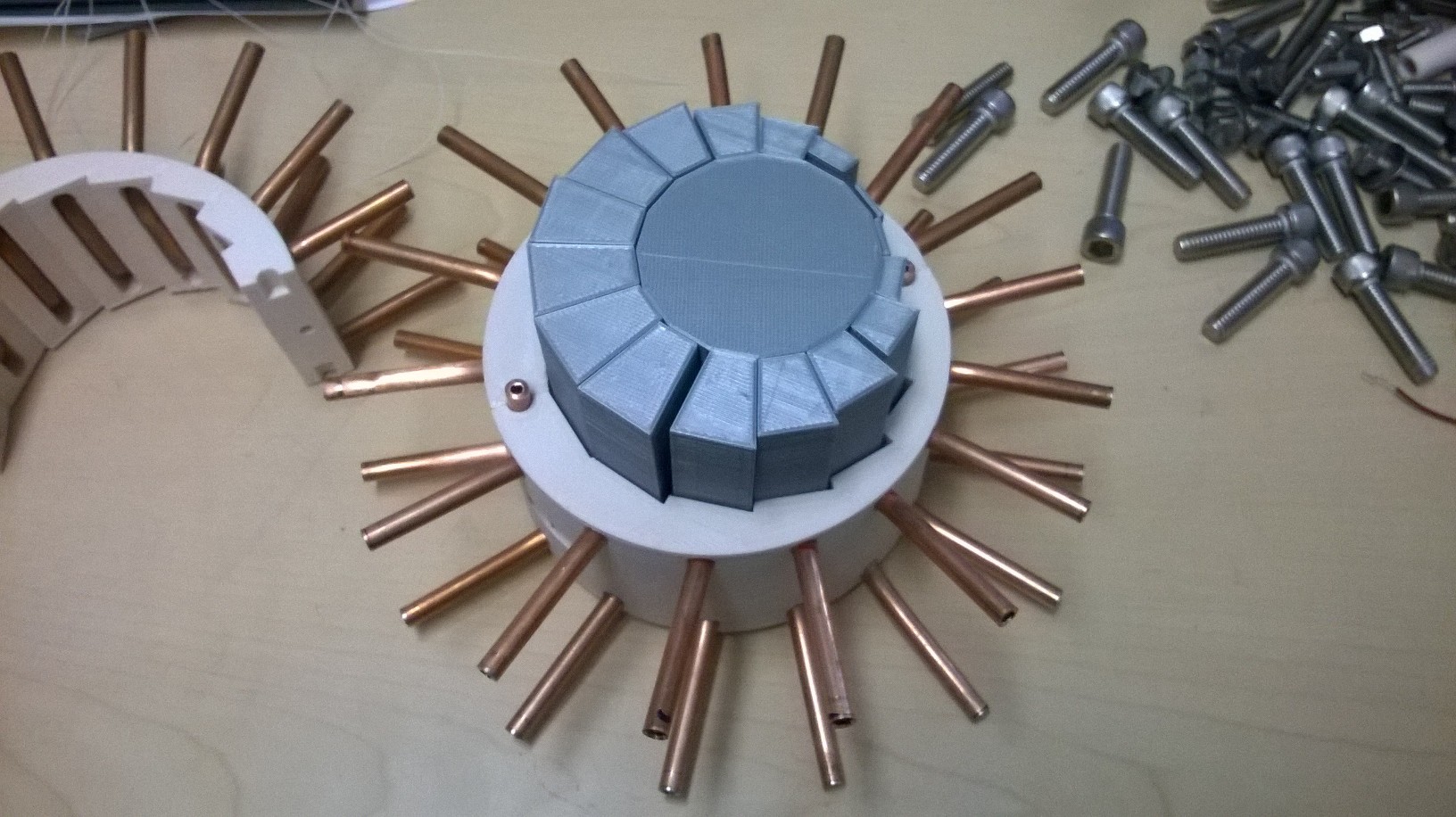 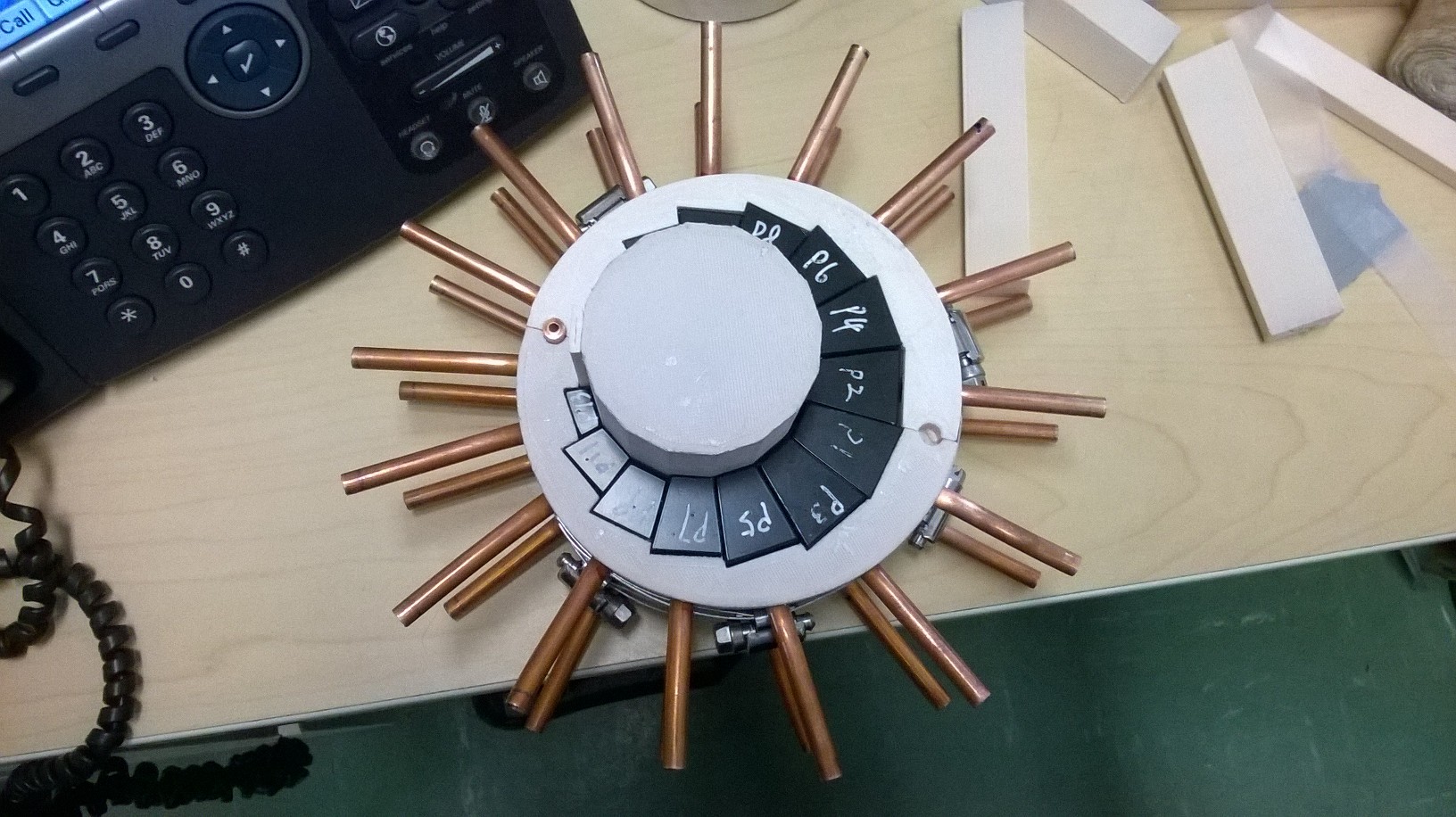 Replace blocks one by one.  This is how we did it, but manufacturer’s choice.
December 20, 2016
Stephen Brooks, CBETA “Magnet Buildability Review”
16
Controlled! assembly of two halves
Tooling concept by Steven Trabocchi
December 20, 2016
Stephen Brooks, CBETA “Magnet Buildability Review”
17
Magnet Sizes
Cross-sectional area of PMs:
QF = 34.3 cm2
BD = 51.9 cm2
Iron magnet 32*13.1 = 417.8 cm2
December 20, 2016
Stephen Brooks, CBETA “Magnet Buildability Review”
18
BACKUP
December 20, 2016
Stephen Brooks, CBETA “Magnet Buildability Review”
19
Magnet with 3D Printed Parts
Halbach quadrupole using NdFeB, 23.6 T/m, R=34.7mm bore (0.82T max), 10-4 errors at R=10mm
Material cost: $1100.  No alignment better than 0.25mm required anywhere.  Assembled with mallet.
December 20, 2016
Stephen Brooks, CBETA “Magnet Buildability Review”
20
Custom and Cheap – is it possible?
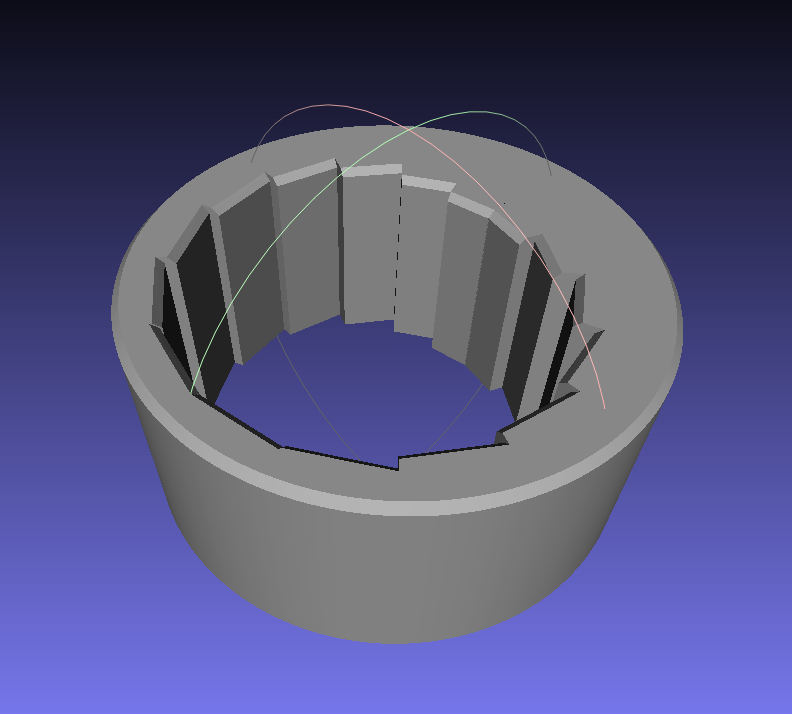 Magnet design program generates mesh
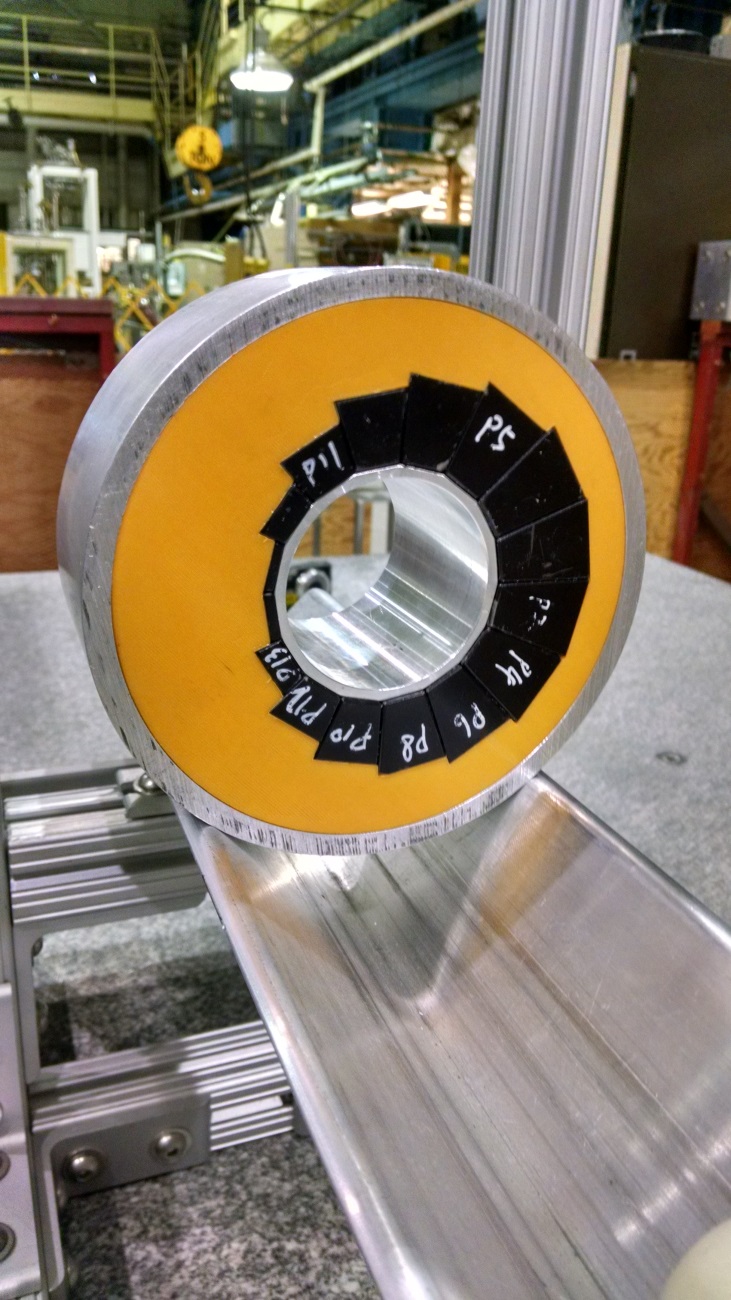 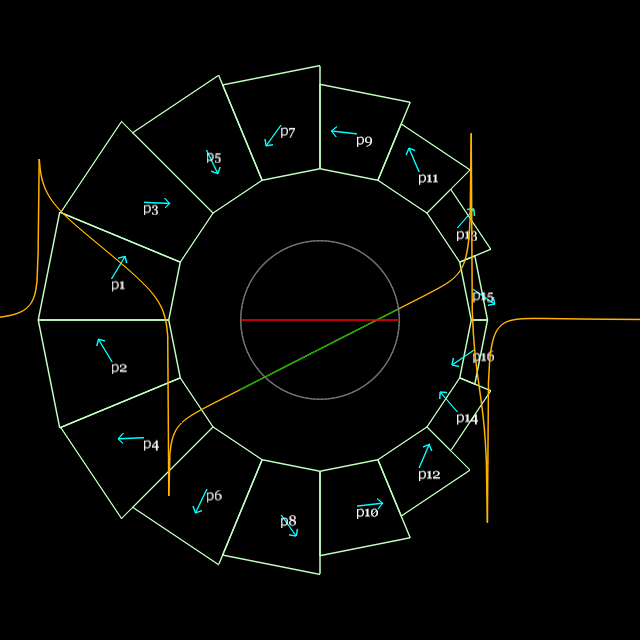 Combined function dipole+quad
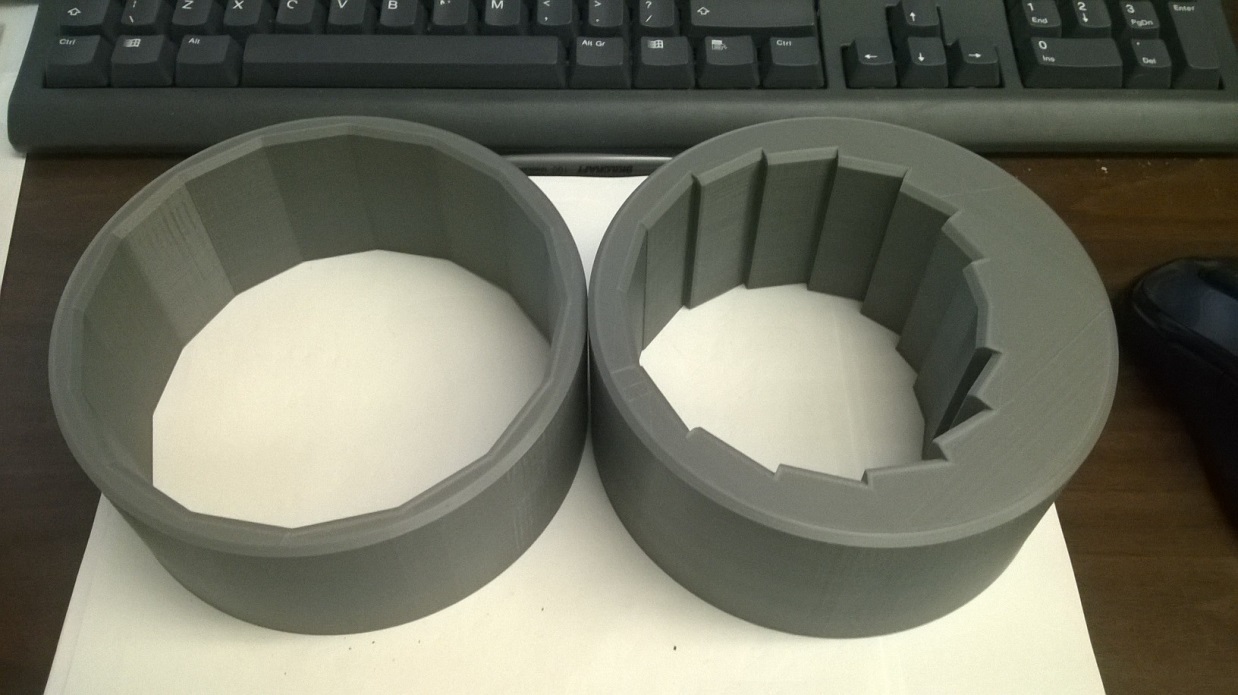 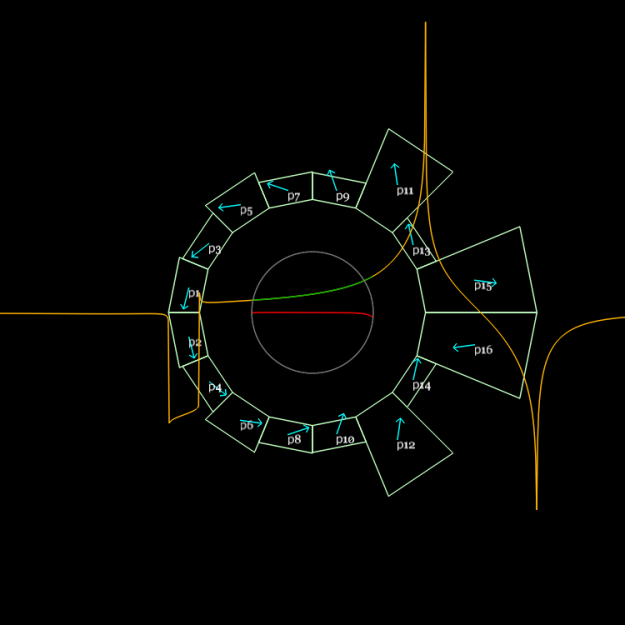 Design for By = B0rk
3D printed
Material cost: $800
December 20, 2016
Stephen Brooks, CBETA “Magnet Buildability Review”
21
Generalised Halbach design
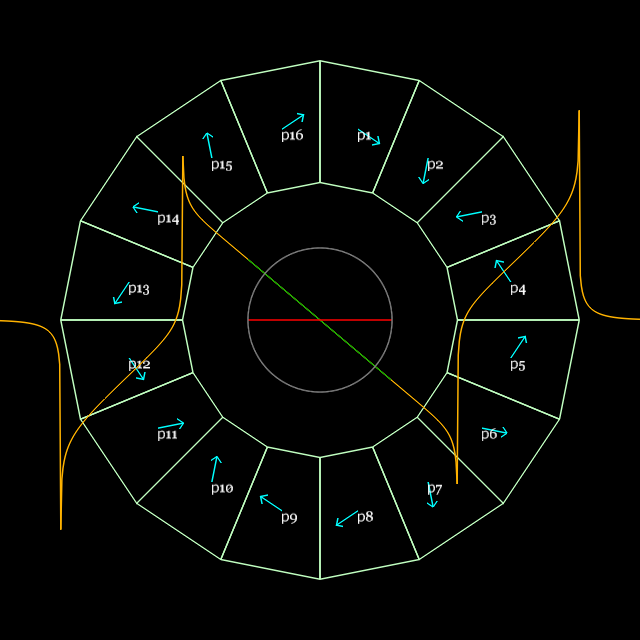 My current sheet approximation code (PM2D) is good enough
Material grade: N35SH from AllStar Magnetics, Br(eff.)=1.194T
December 20, 2016
Stephen Brooks, CBETA “Magnet Buildability Review”
22
Photos of magnets (unshimmed)
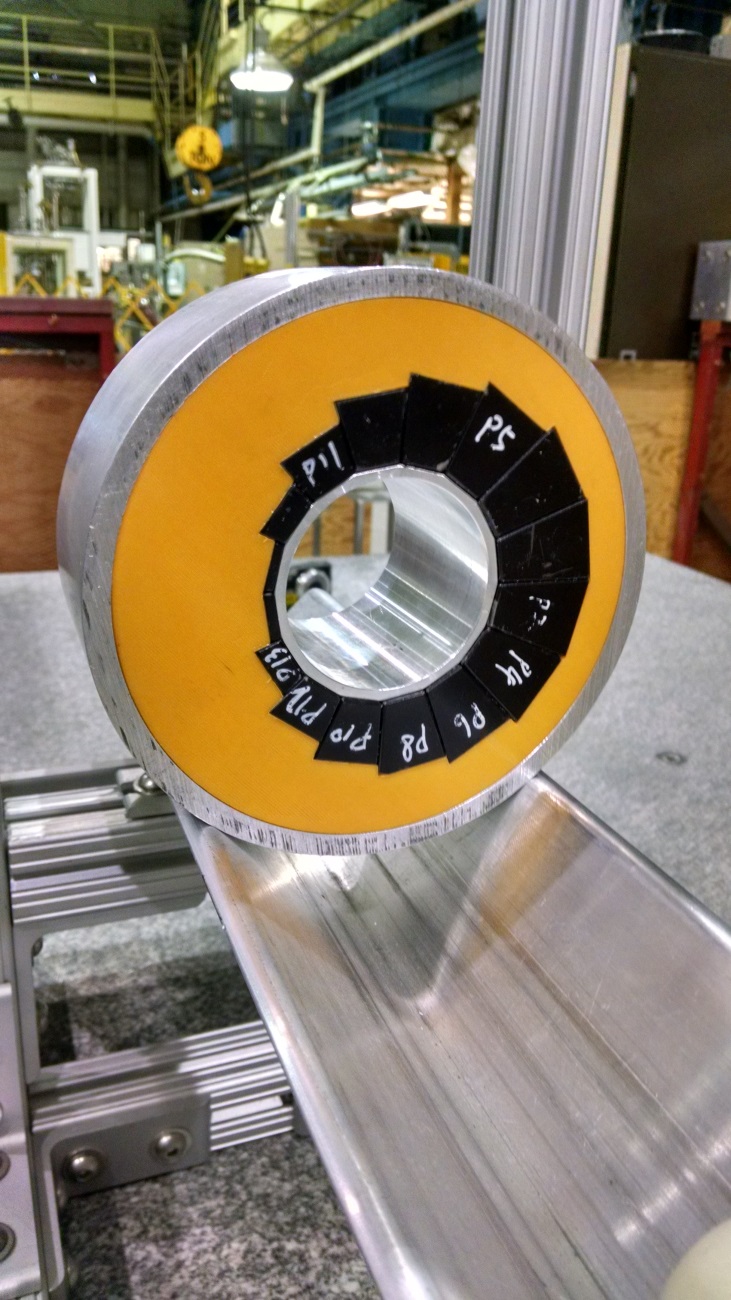 December 20, 2016
Stephen Brooks, CBETA “Magnet Buildability Review”
23
3D Printed Magnet Holder
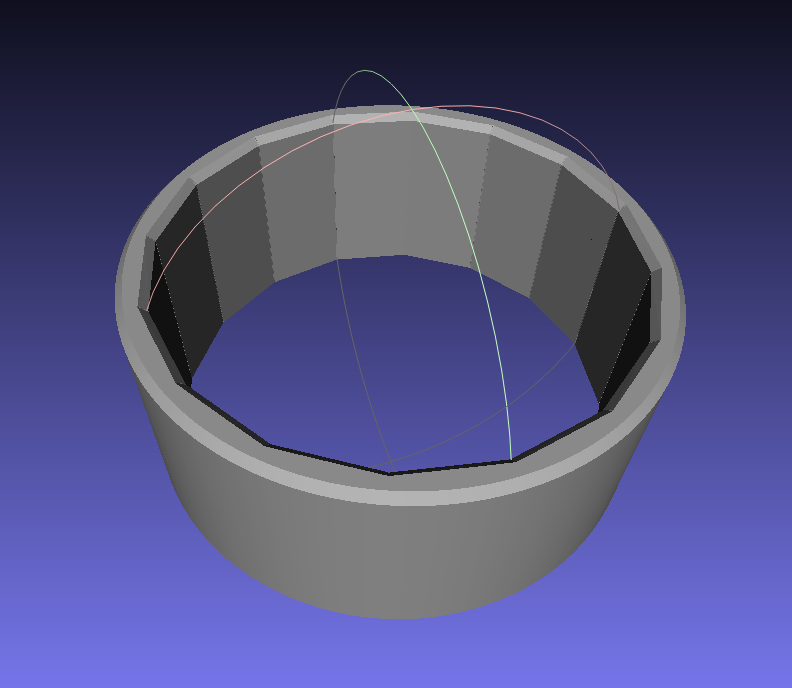 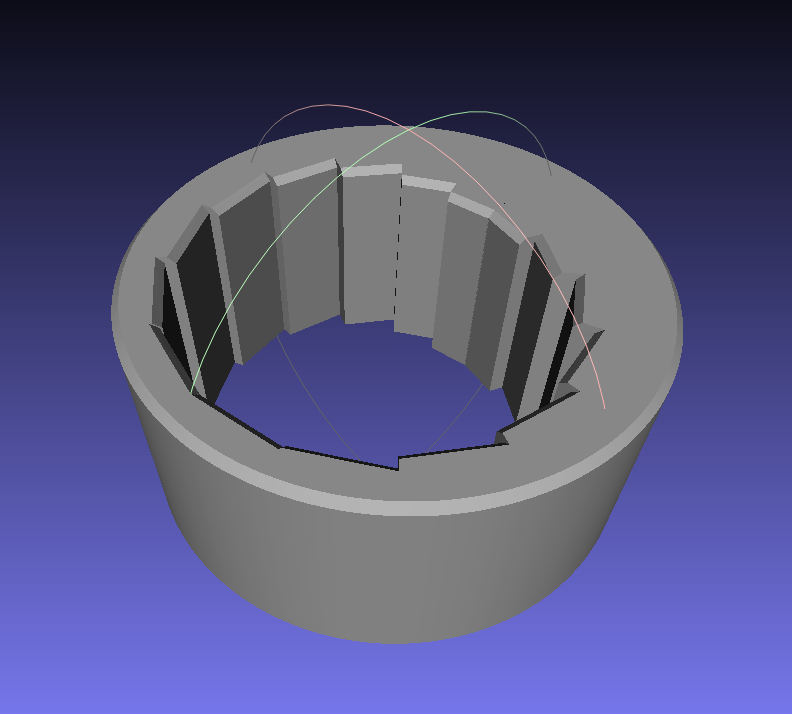 Field optimiser
 Magnet wedge dimensions
 3D print file (.stl mesh)
and block spec. for manufacturer
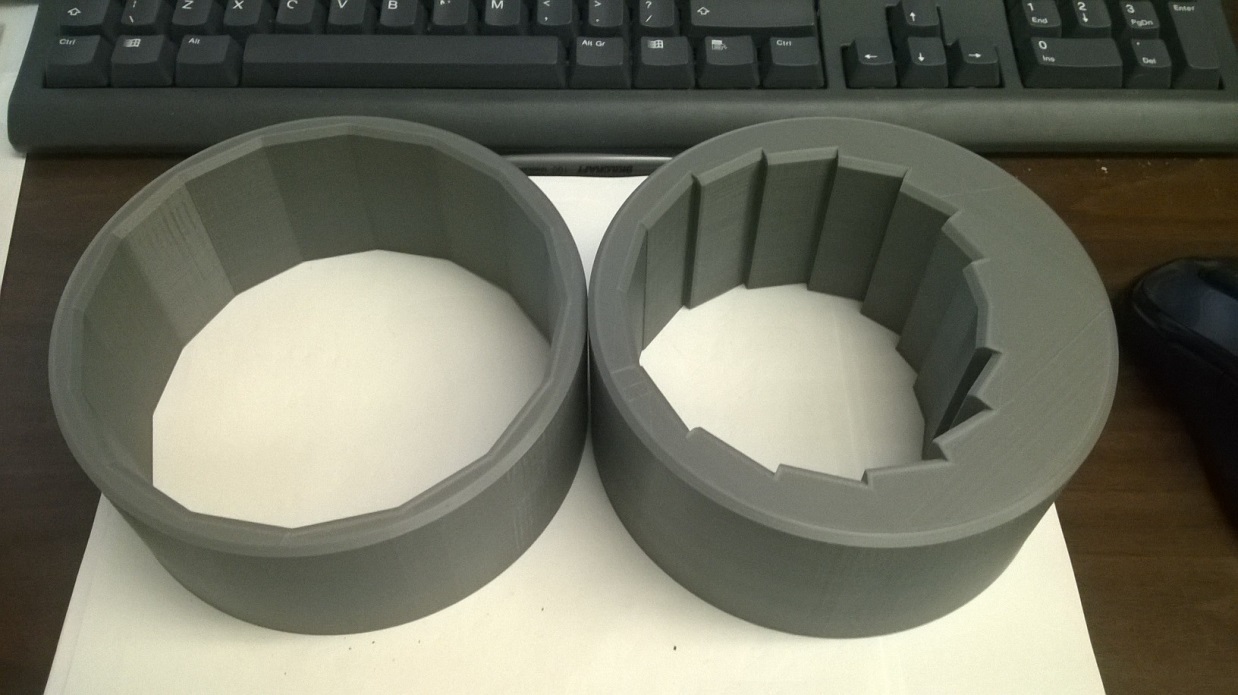 December 20, 2016
Stephen Brooks, CBETA “Magnet Buildability Review”
24
Shimming Results (one iteration)
One iteration of shimming reduces multipoles by between 3.2x and 6.5x
Re-measured on different sized rotating coil check
Re-aligned the coil, check
Software error!
No improvement
December 20, 2016
Stephen Brooks, CBETA “Magnet Buildability Review”
25
Field Strength vs. Spec
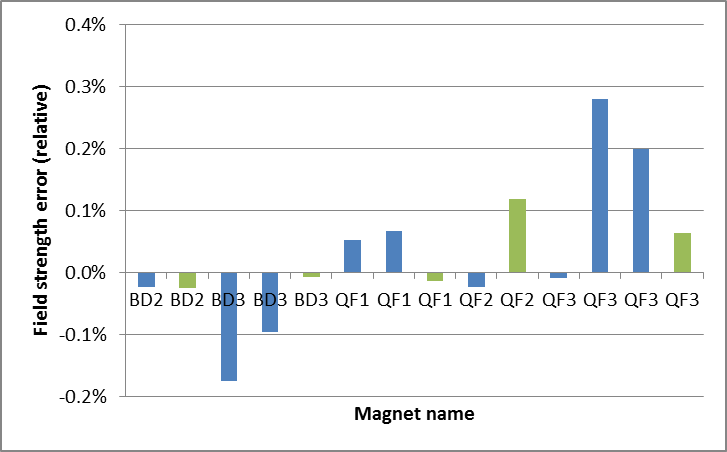 Average (integrated) quadrupole for 1st shim iteration:
-19.1142, -19.1176 T/m for BD
goal: 19.1191 T/m
23.6203 to 23.6514 T/m for QF
goal: -23.6236 T/m
Overall sign error because I got the Hall probe the wrong way around during block testing
December 20, 2016
Stephen Brooks, CBETA “Magnet Buildability Review”
26
Cost and Labour per Magnet
Permanent magnet wedges (AllStar N35SH)
$1052.67 per QF magnet (16 wedges)
$758.00 per BD magnet (16 wedges)
Labour ~8h per magnet: 3h measurement, 2h shimming, 2h assembly, 1h 3D printer setup
Required infrastructure
3D printer ($2-3k), used Ultimaker 2 Extended+
Rotating coil (~$50k)
December 20, 2016
Stephen Brooks, CBETA “Magnet Buildability Review”
27
Benefits
No power consumption
No power supply, no copper wires or windings
Any field shape you like within strength limits
No “cross-talk” between iron surfaces in compact lattices
Can be assembled with mallet
1e-4 accuracy is possible after shimming
Seems cheap, at least for short magnet length
December 20, 2016
Stephen Brooks, CBETA “Magnet Buildability Review”
28
Transitional Magnets for CBETA
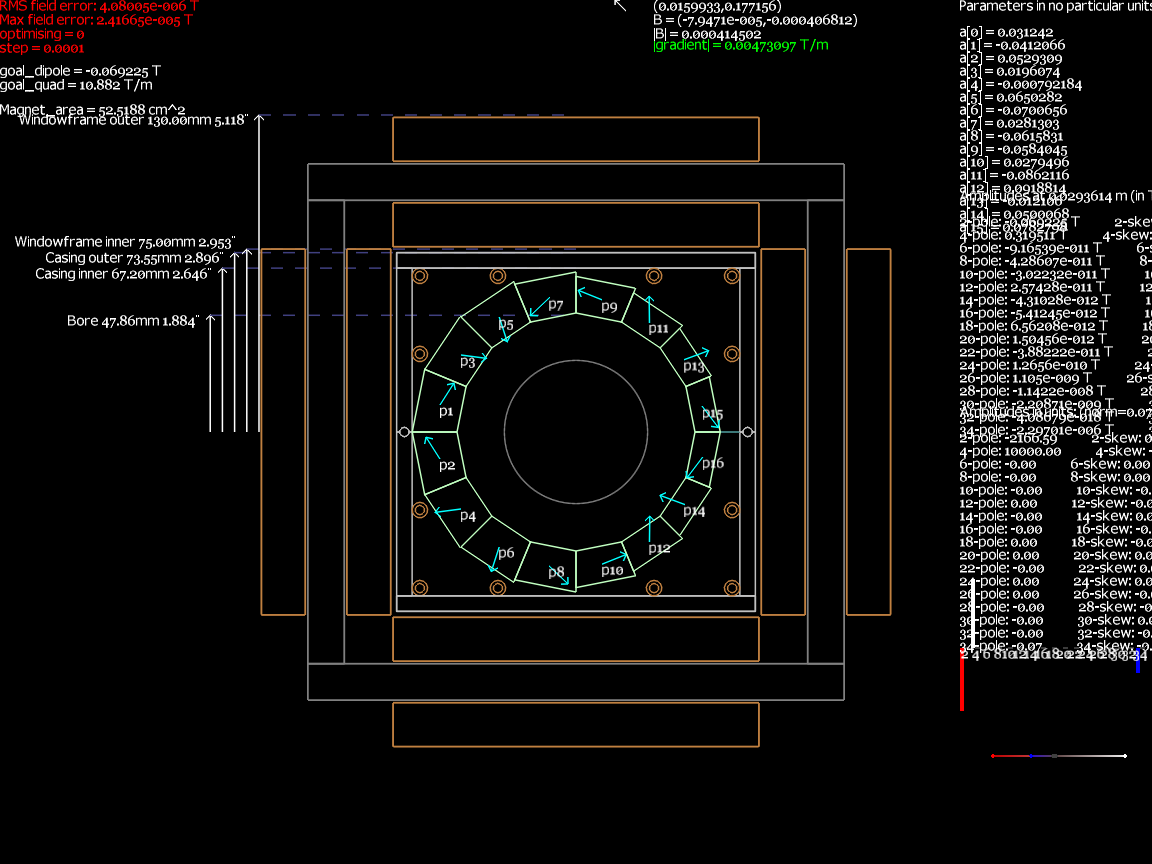 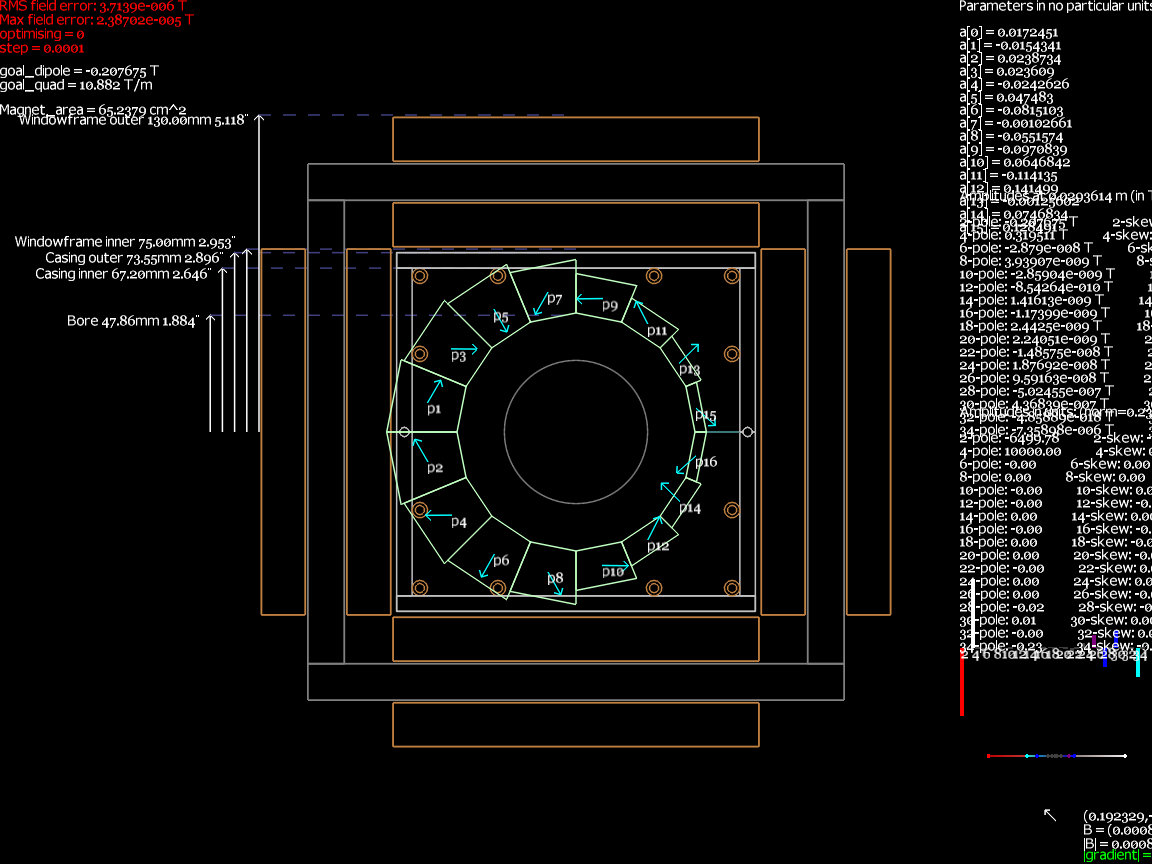 December 20, 2016
Stephen Brooks, CBETA “Magnet Buildability Review”
29